REDISTRICTING MULTIPLE DISTRICT 19
THE PATH TO SUCCESS
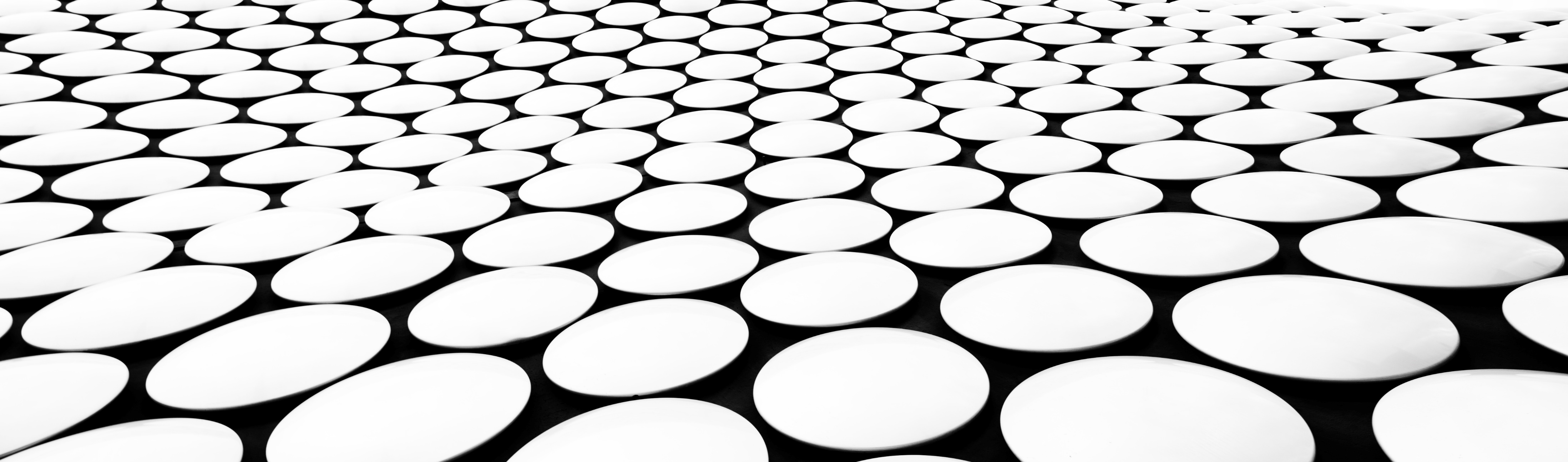 WHY?            WHAT HAS HAPPENED?
CURRENT LAYOUT OF OUR MD 19


CURRENTLY 9 DISTRICTS
391 CLUBS
APPROXIMATELY 9,625 MEMBERS
LONG RUNNING ISSUES:COVID 19 HIGHLIGHTED THE NEED AND URGENCY
OUT OF OUR 9 DISTRICTS 8 ARE IN TRANSITION
TRANSITION MEANS THEY DO NOT MEET THE MINIMUM OF 1,250 MEMBERS
OVER THE LAST 5 YEARS WE HAVE LOST AN AVERAGE OF 400 MEMBERS PER YEAR
LAST YEAR WE LOST OVER 800
HISTORY OF OUR MULTIPLE DISTRICT
DISTRICT 19 WAS BORN IN 1922 AS A SINGLE DISTRICT IN BC, WASHINGTON AND OREGON
OREGON WAS SEPERATED OUT AS DISTRICT 36 IN 1925
NORTH IDAHO WAS ADDED IN 1936
ALASKA WAS ADDED IN 1943 AND REMOVED IN 1949 TO JOIN WITH NORTHWEST TERRITORIES
MD 19 FORMED IN (47-48) OF 5 SUB DISTRICTS A THROUGH E
D AND E WERE SPLIT TO FORM D, E AND F (50-51)
C WAS REORGANIZED INTO C AND G IN (63-64)
A WAS REORGANIZED INTO A AND H IN (66-67)
A AND H REORGANIZED AGAIN CREATING I (70-71)
COMPARE THE PRESENT AND THE FUTURE
MD 19 2020 TODAY
MD 19 2023 OUR FUTURE
HOW DID WE GET HERE? COUNCIL OF GOVERNORS VOTED TO CREATE A PLAN FROM THE STRATEGIC PLANNING COMMITTEE TO GO FROM 9 TO 5 DISTRICTS
1. Districts A and I merge into new District (L) with 97 clubs, 14 zones and 2,071 members
2. Merge Districts B and H into new District (0) with 76 clubs, 13 zones and 1,951 members
3. Merge Districts C and G into new District (N) with 82 clubs, 11 zones and 2,345 members
4. Move Zones E-1, E-2, E-3, E-9 and E-11 from District E into District F, creating new District S with 69 clubs, 13 zones and 1,751 members
5. Move Zones E-4, E-5, E-6, E-8, and E-10 from District E into District D, creating new District (I) with 67 clubs, 13 zones and 1,499 members
NOTHING!!!
How does this impact me OR my club?
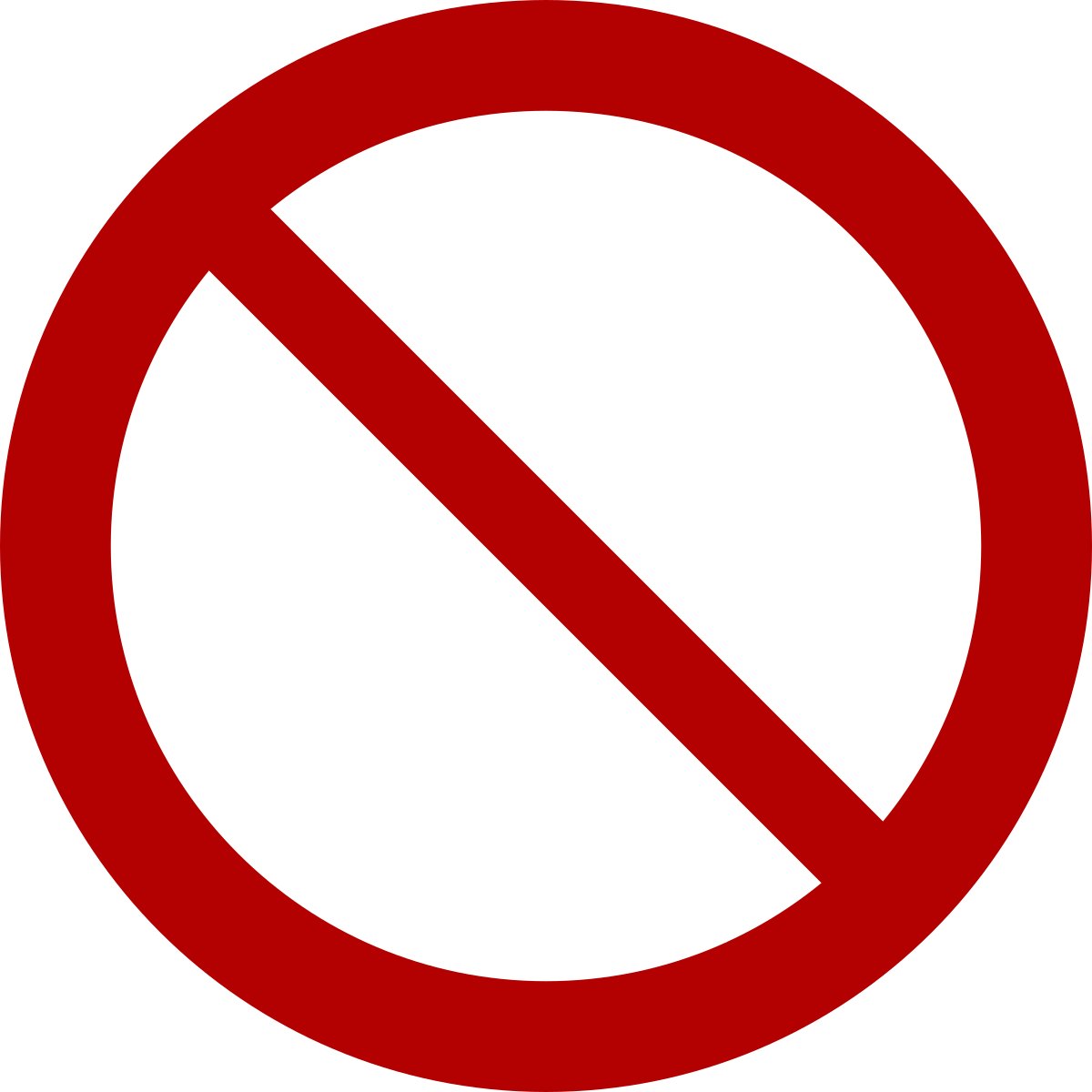 THERE ARE COSTS TO THE NEW DISTRICT:
NEW ZONE BANNERS
NEW DISTRICT GOVERNOR BANNER
HOME CLUB BANNER
TRAVEL 
MEETING EXPENSES
LIONS CLUBS INTERNATIONALREDISTRICTING GRANTS
APPLICATIONS MAY BE SUBMITTED FOR ONE OR MULTIPLE YEARS
GRANTS LIMITED TO $2.00 PER DISTRICT MEMBER FOR THE FIRST YEAR
GRANTS LIMITED TO $1.00 PER DISTRICT MEMBER FOR THE SECOND YEAR
GRANTS ALSO ADD $10.00 PER NEW MEMBER ADDED EACH YEAR
map of the directionS to accomplish redistricting
MANY STEPS HAVE TO BE FOLLOWED TO REACH OUR REDISTRICTING TREASURE
WHY?NEW INSPIRED LEADERS                    MORE MEMBERS/MORE CLUBS
NEW                      IDEAS                                         PROJECTS
PLAN NEEDS TO BE FINALIZED
CURRENT PLAN NEEDS TO BE DISCUSSED BY THOSE IMPACTED
CLUBS, OR ZONES MAY WISH TO CHANGE THEIR FINAL DESTINATION
AT THE NEXT COUNCIL OF GOVERNORS MEETING, MD 19 CONVENTION ON NOVEMBER 5, 2021
APPROVED
DETAILS FOR DISTRICTS TO EXAMINE:CONSTITUTIONS & BY-LAWS                CONSOLiDATE DISTRICT FUNDS
Order of succession?Who serves as the new district governor?
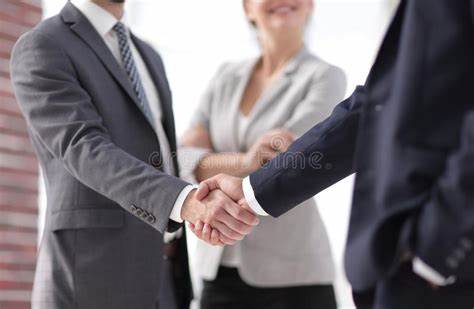 1st & 2nd               Vice District Governors from the two districts
 who follows?
JANUARY 1, 2022
DRAFT PLANS COMPLETED &
SENT OUT TO EVERY CLUB IN THE MULTIPLE DISTRICT NO LATER THAN FEBRUARY 1ST
DISTRICT CONSOLODATION TEAM EXPLAIN PROCESS
MARCH 2022-MAY 2022
DISTRICTS PRESENT REDISTRICTING PLAN AT THEIR SPRING CONVENTION
A NONBINDING  ADVISORY VOTE ON PLAN MAY BE TAKEN AND PRESENTED TO THE MD
END OF MAY OR JUNE 2022
DELEGATES TO THE MULTIPLE DISTRICT CONVENTION
BINDING VOTE TAKEN ON REDISTRICTION PLAN
APPLICATION FOR REDISTRICTING MUST GO TO LCI BOARD BY AUGUST 1, 2022     VOTE FOR APPROVAL BY BOARD OCTOBER 1, 2022
IMPLEMENTATION OF REDISTRICTINGJULY 1, 2023
DATES OF IMPORTANCE
NOVEMBER 2021 -  MD 19 SEATED COUNCIL OF GOVERNORS VOTE TO FINALIZE PLAN TO REDISTRICT
JANUARY-FEBRUARY 2022 - FINALIZED PLANS GO TO EVERY CLUB IN MD 19
MARCH-MAY 2022 - INDIVIDUAL SPRING CONVENTIONS EXAMINE, DISCUSS AND MAY TAKE AN ADVISORY VOTE ON THE PROPOSED PLAN 
LATE MAY/EARLY JUNE 2022 - BINDING VOTE IS TAKEN BY DELEGATES AT THE MD 19 SPECIAL  CONVENTION 
IN AUGUST 2022 - RESULTS OF VOTE ARE SENT TO LCI BOARD (60 DAYS AHEAD OF THEIR MEETING)
OCTOBER 2022 - LCI BOARD VOTES TO IMPLIMENT REDISTRICTING AT MEETING
JULY 1, 2023 - REDISTRICTING IS IMPLIMENTED
QUESTIONS?COMMENTSCONCERNS